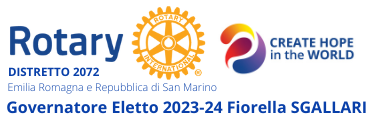 Comunicare bene per il futuro del Rotary
Maria Grazia PALMIERI
RC Vignola Castelfranco E. Bazzano
Presidente Commissione Comunicazione 2023-2024
Delegato Distrettuale Immagine Pubblica
SEMINARIO ISTRUZIONE SQUADRA DISTRETTUALERepubblica di San Marino, 22 Febbraio 2014
ASDI - Faenza
13 maggio 2023
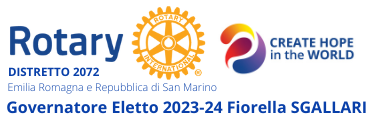 Quale comunicazione per l’annata 2023-2024
Andrea BELLI
RC Parma Est
Presidente Sottocommissione Ufficio stampa e rassegna 2023-2024
SEMINARIO ISTRUZIONE SQUADRA DISTRETTUALERepubblica di San Marino, 22 Febbraio 2014
ASDI - Faenza
13 maggio 2023